В гостях у Курочки Рябы
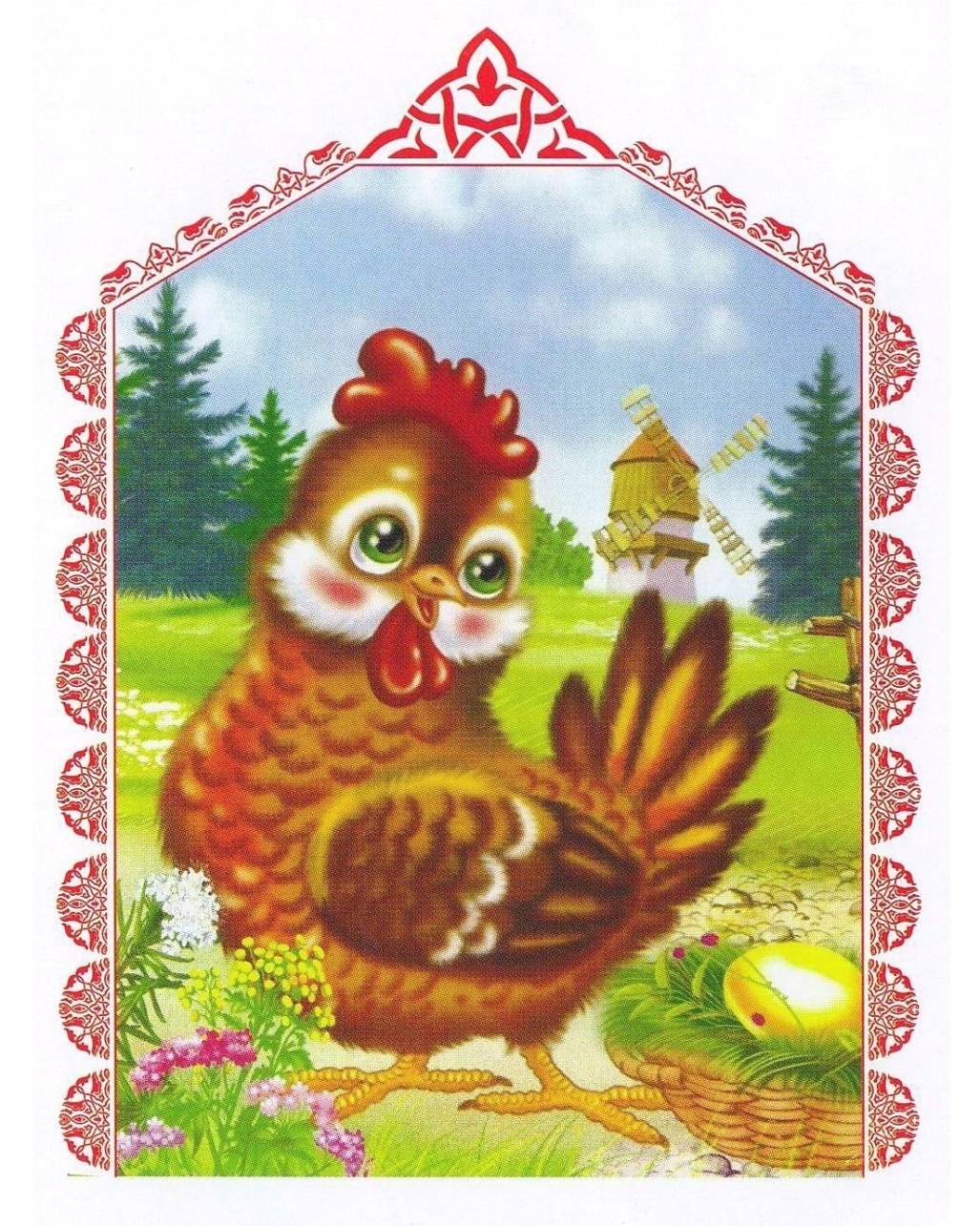 МБУ «Волжский культурно – 
досуговый комплекс» 

 п.Ермаково
Рыбинский район 
Волжское сельское поселение
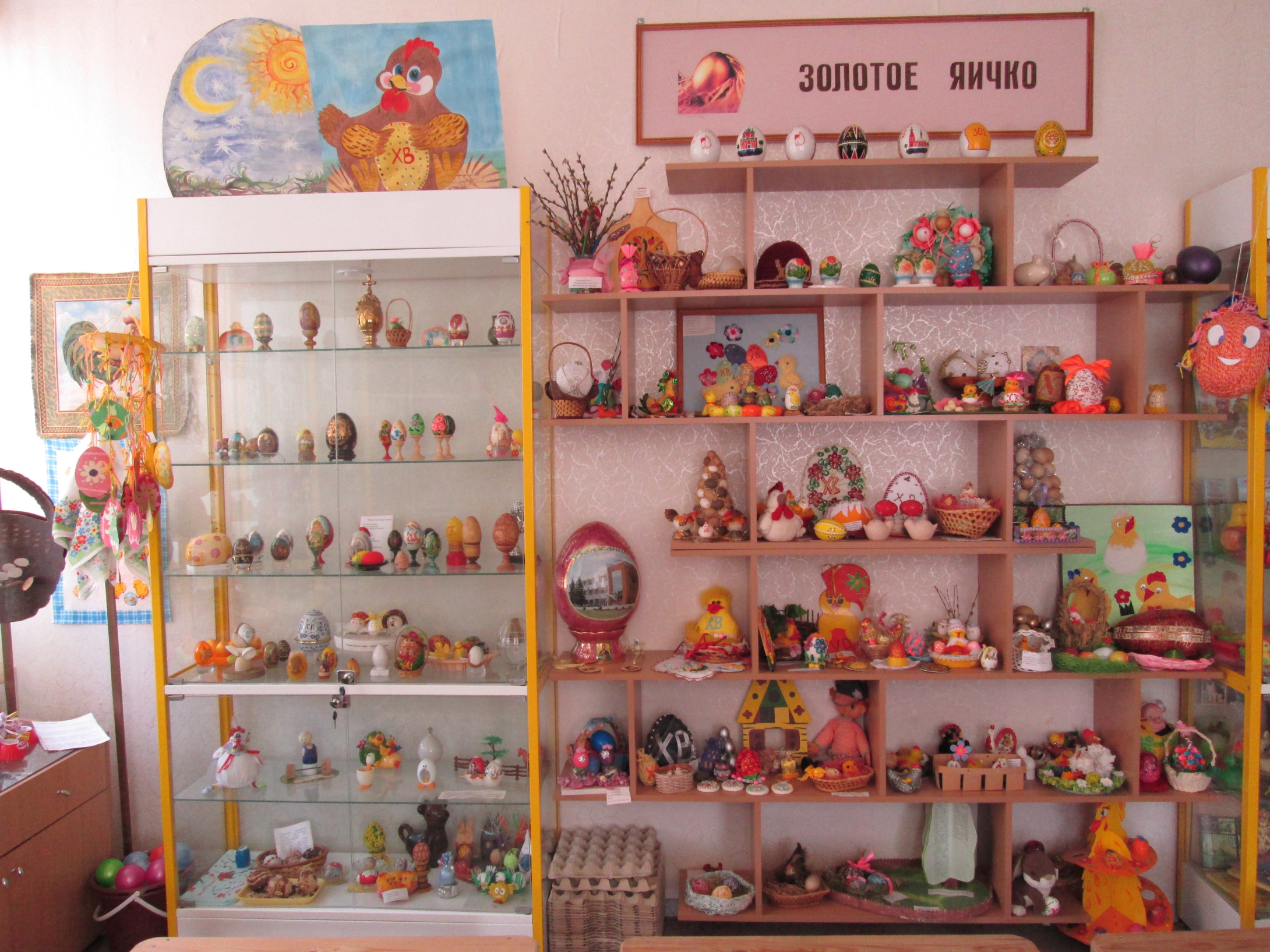 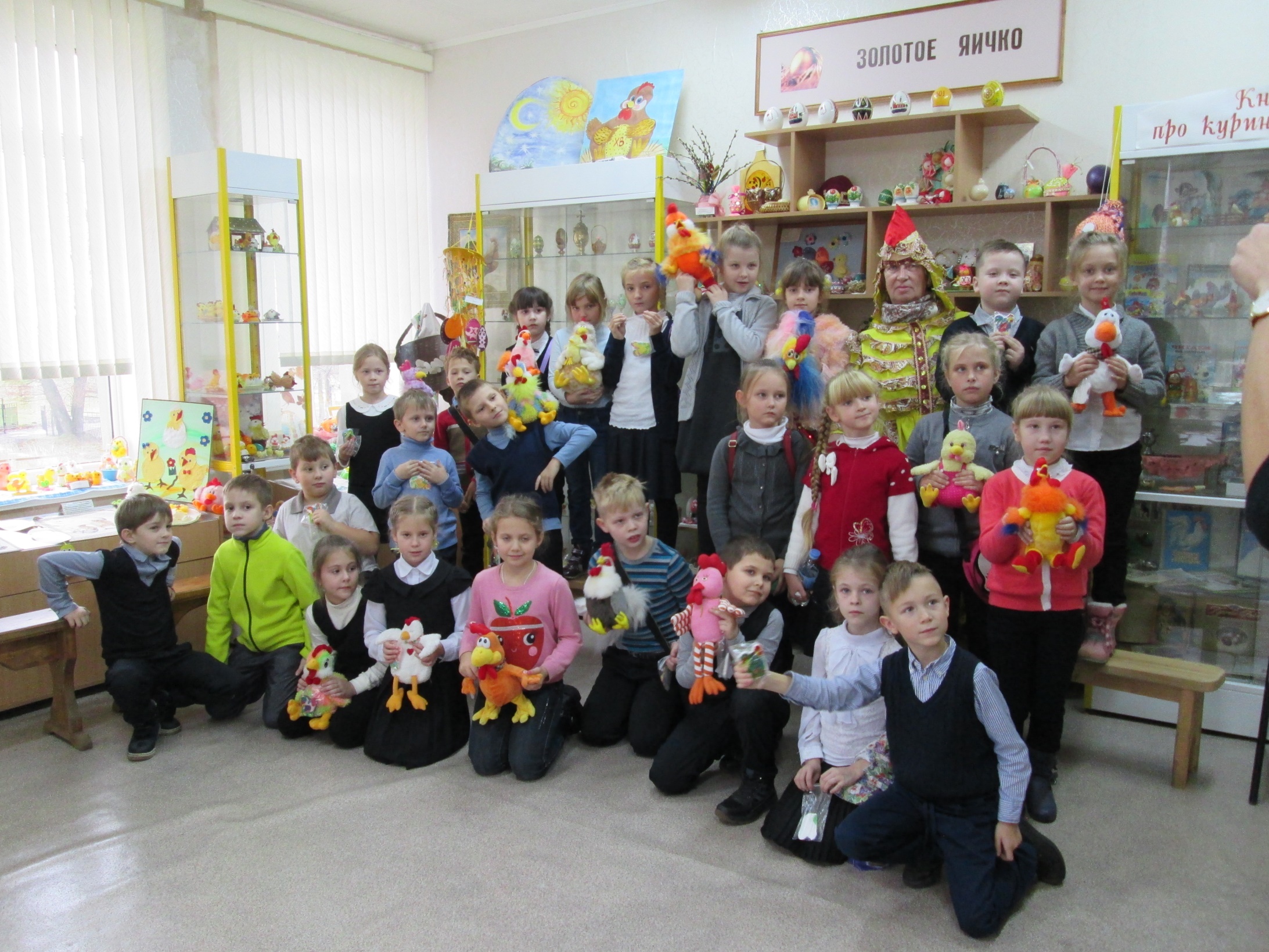 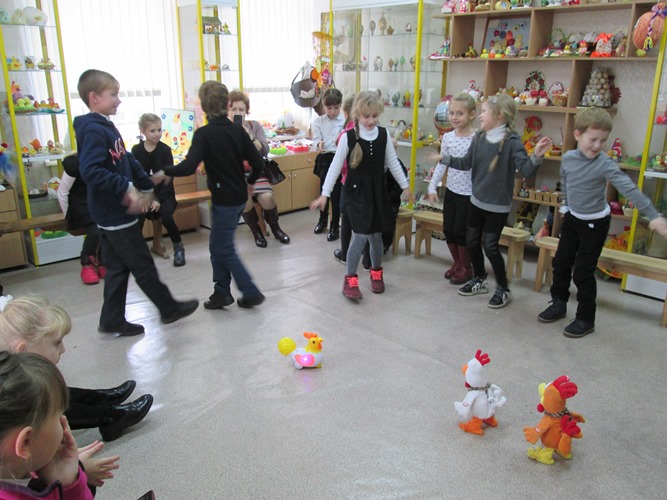 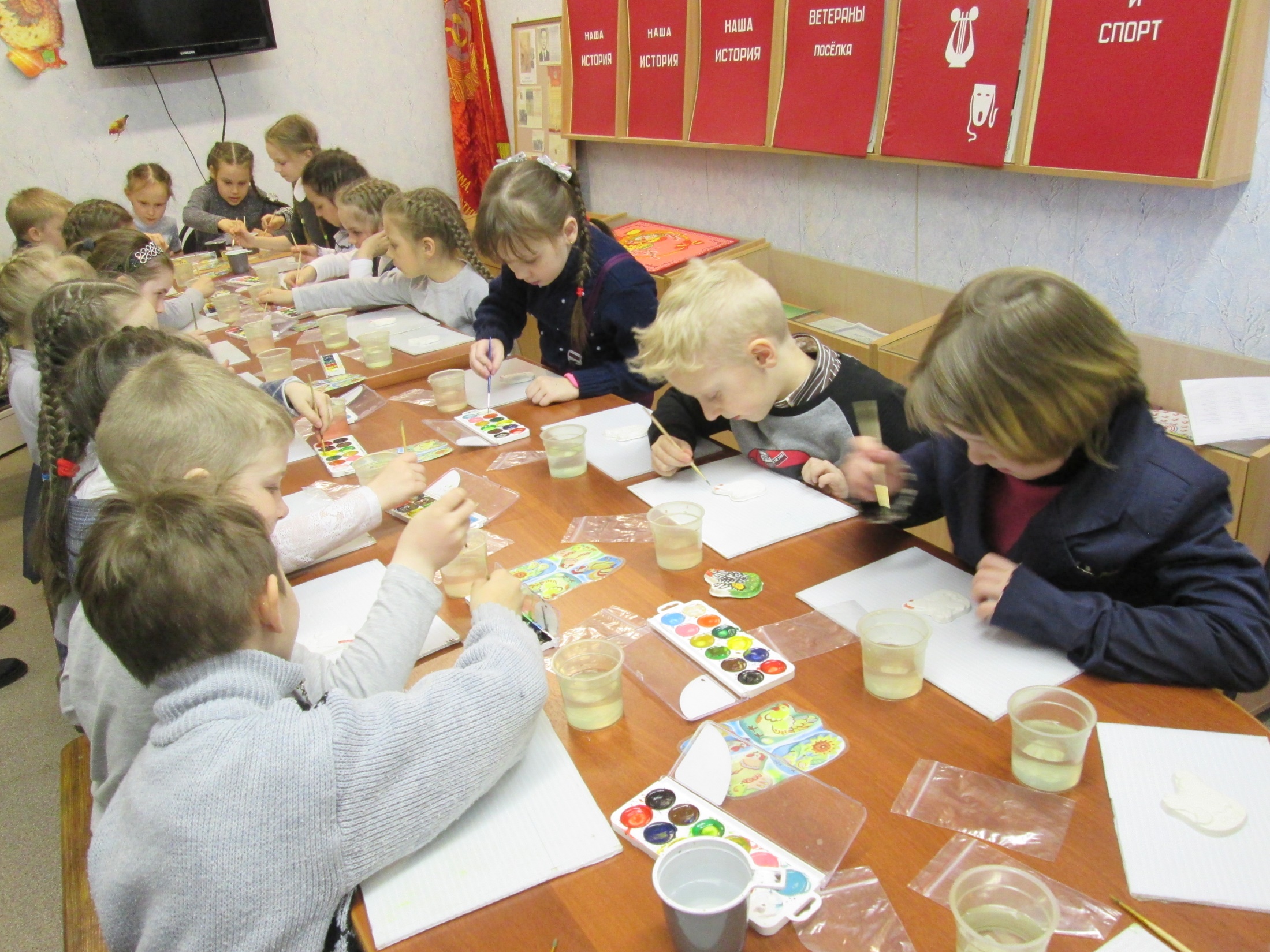 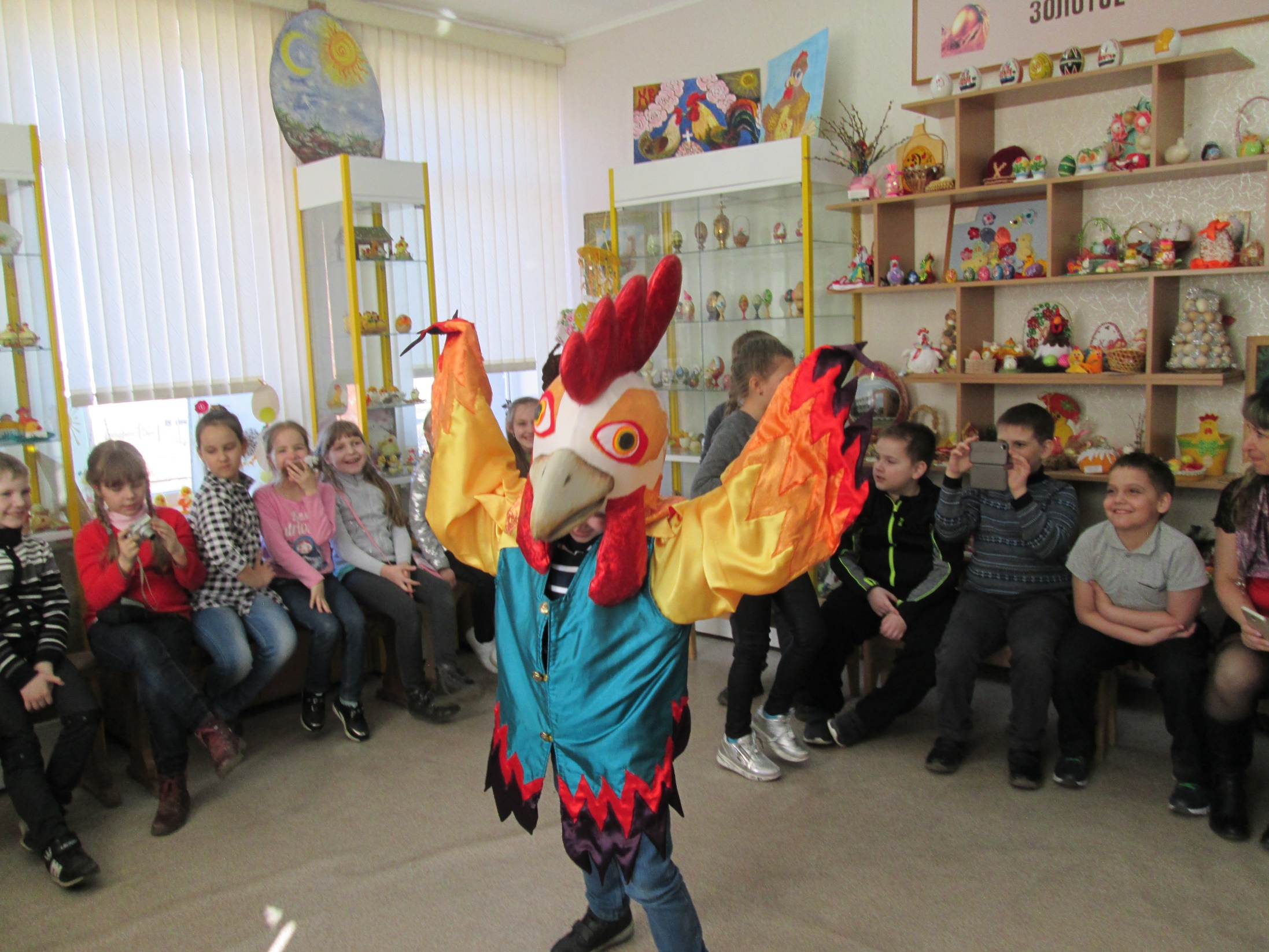 Курочка Ряба
Ждёт Вас в гости !